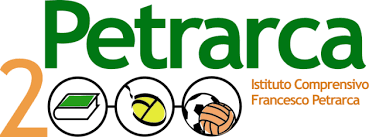 Digital media in my school
Prof. ssaAntonella Lovullo
Prof.ssa Silvia Miceli
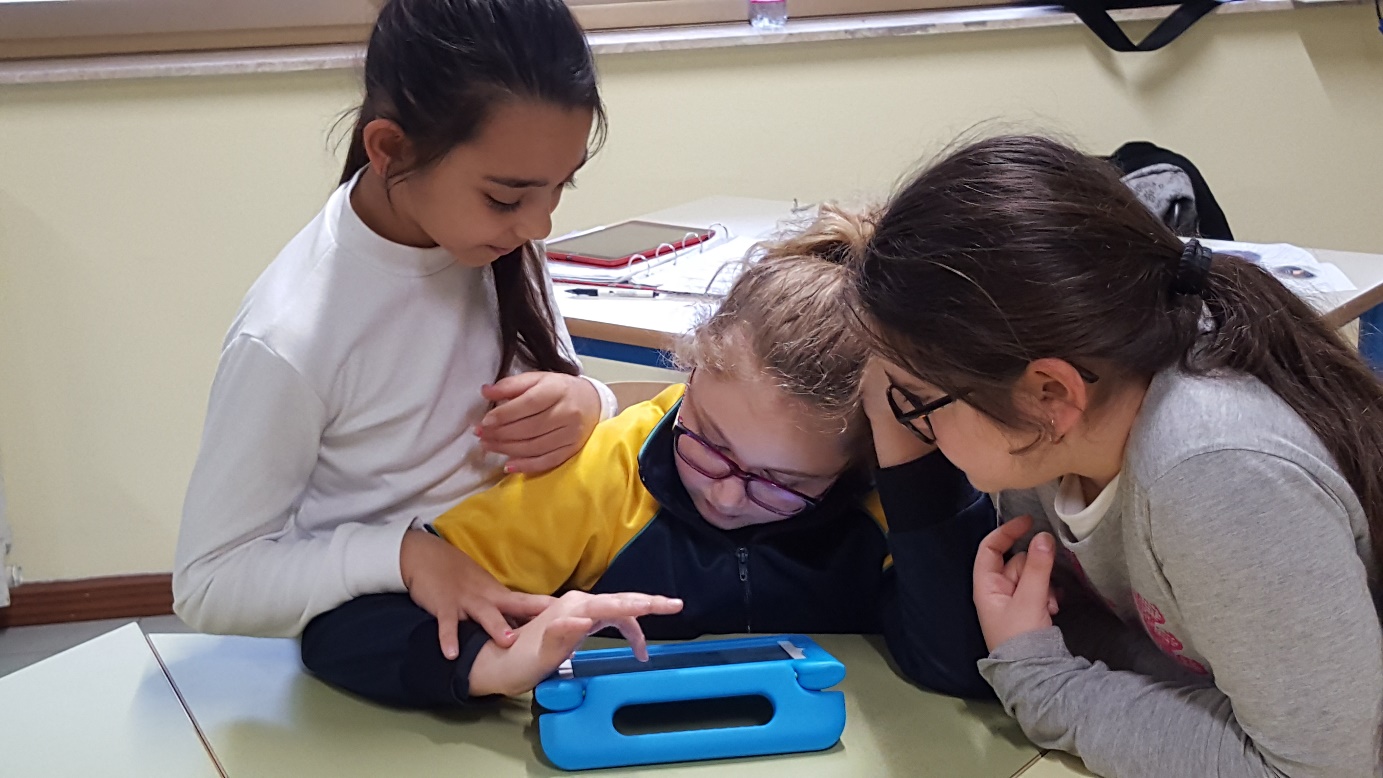 Cooperative learningipad in THE class
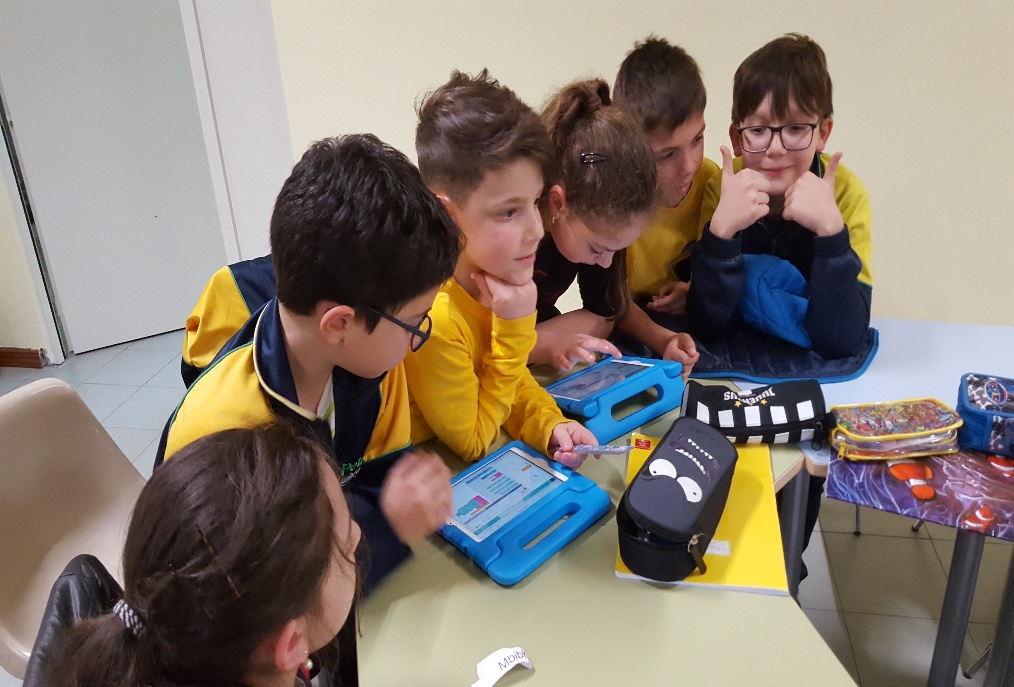 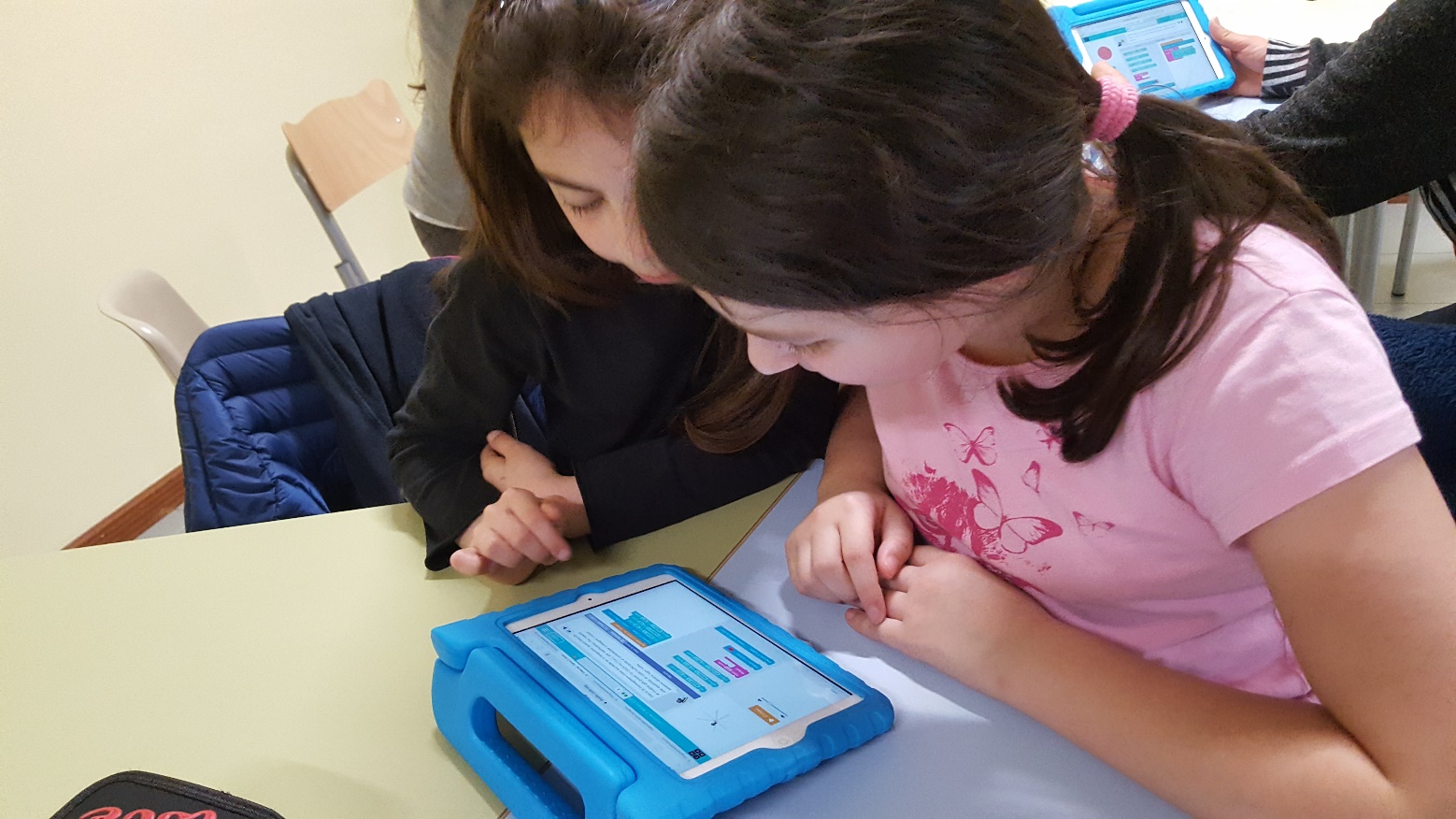 coding
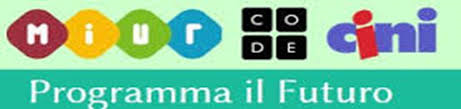 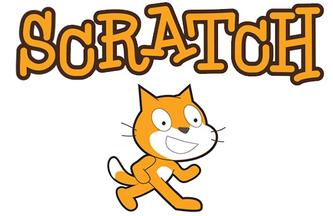 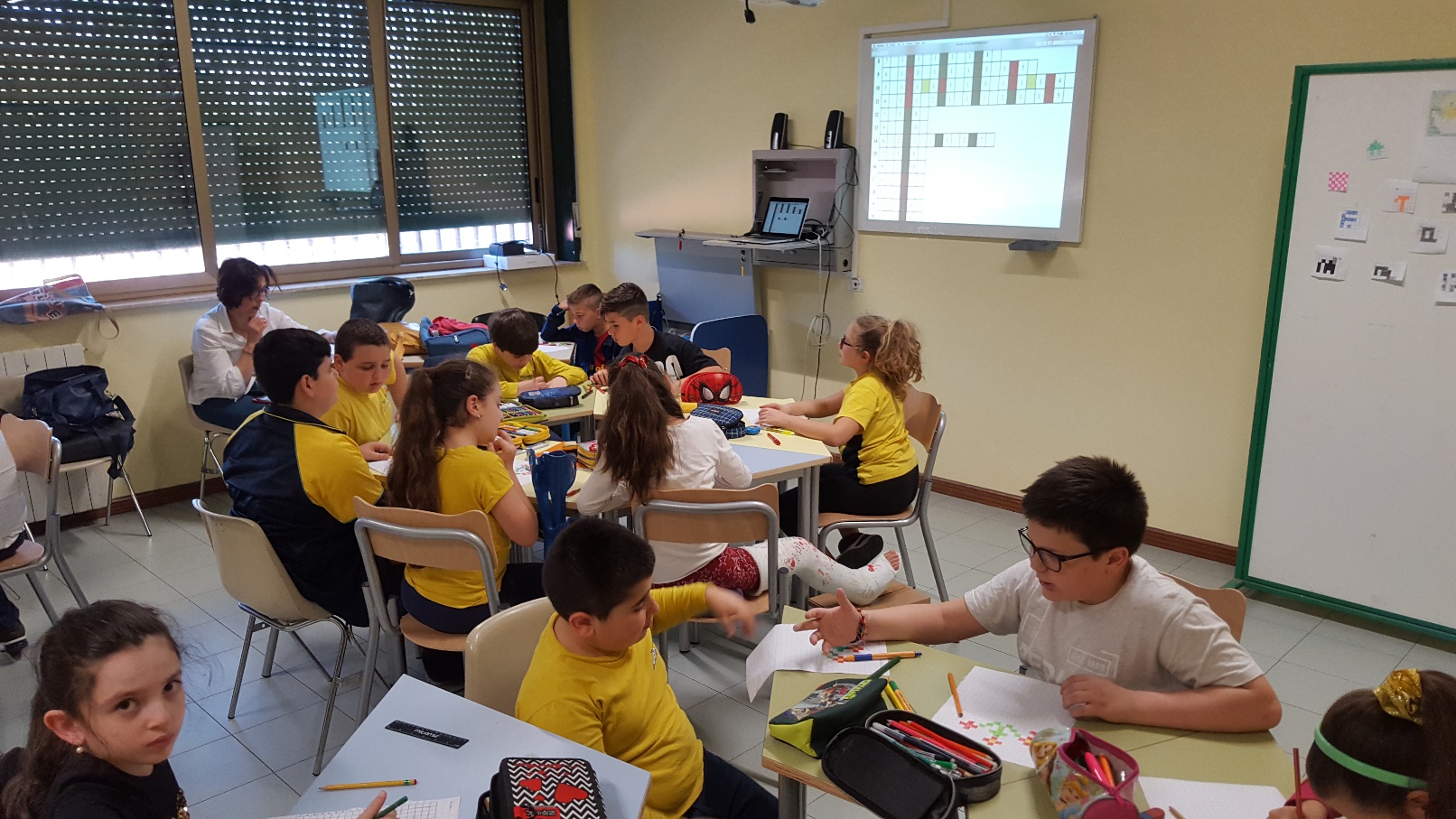 NEW LEARNING SPACE
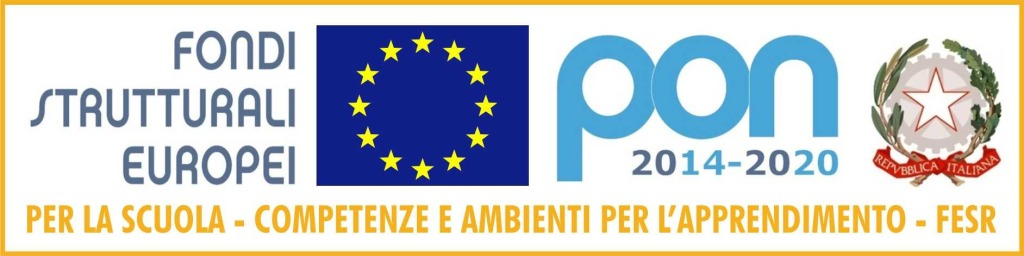 LEARNING IS FUN
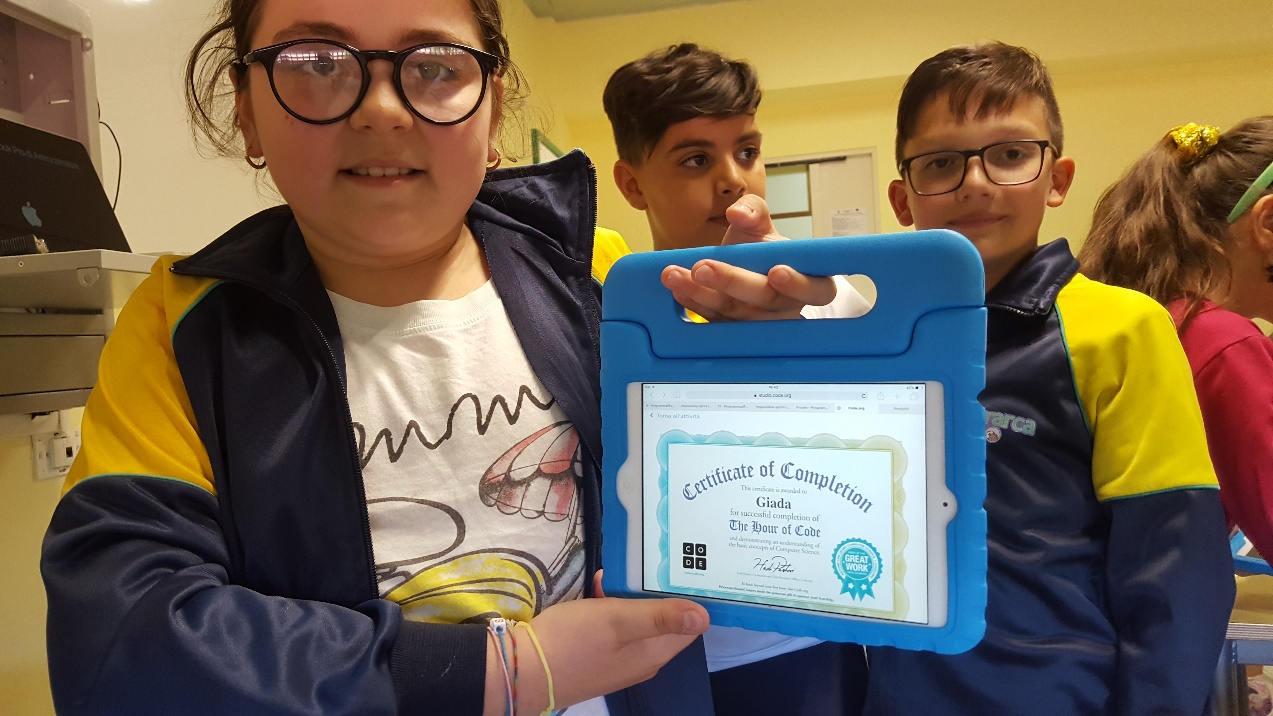 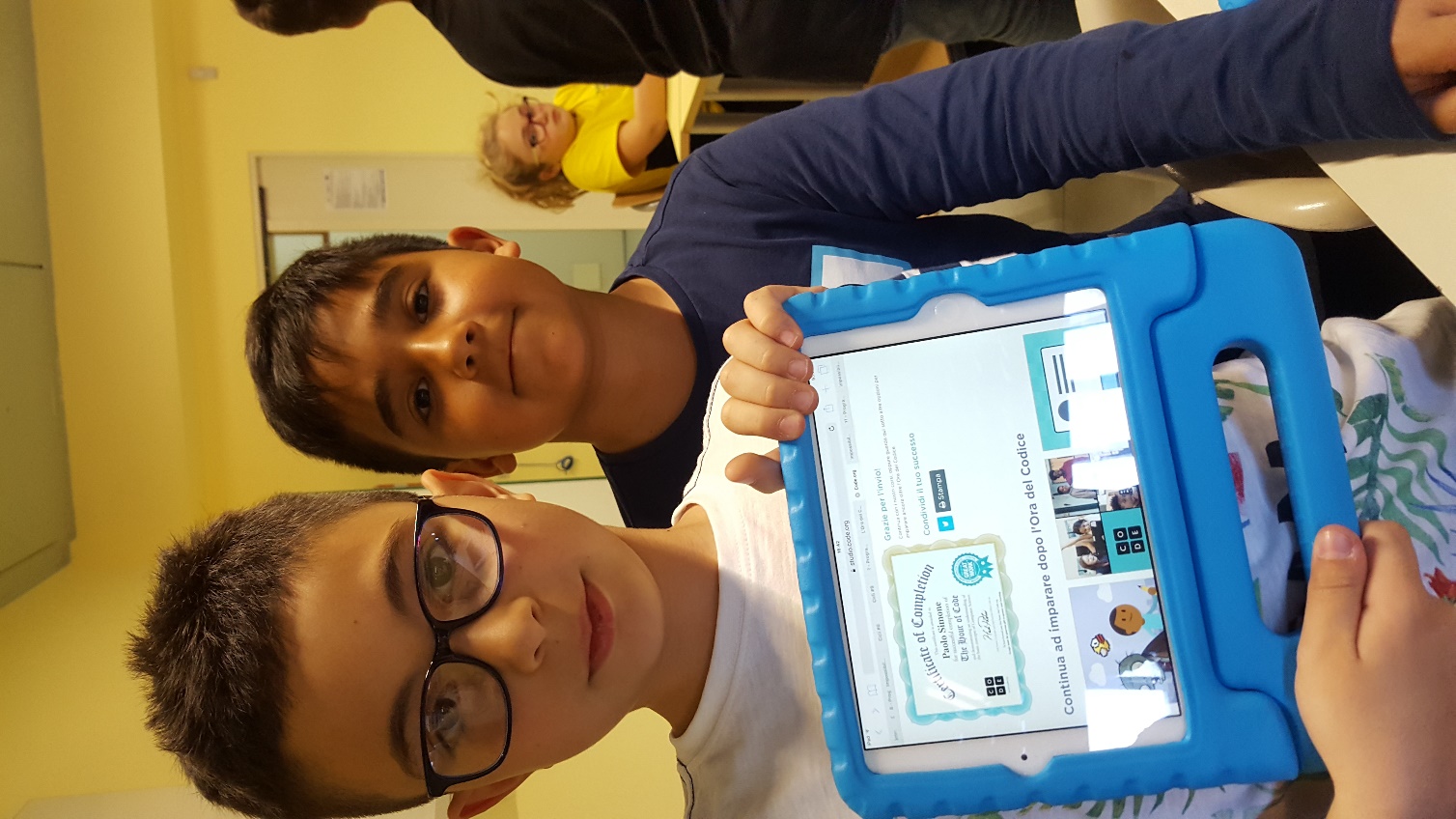 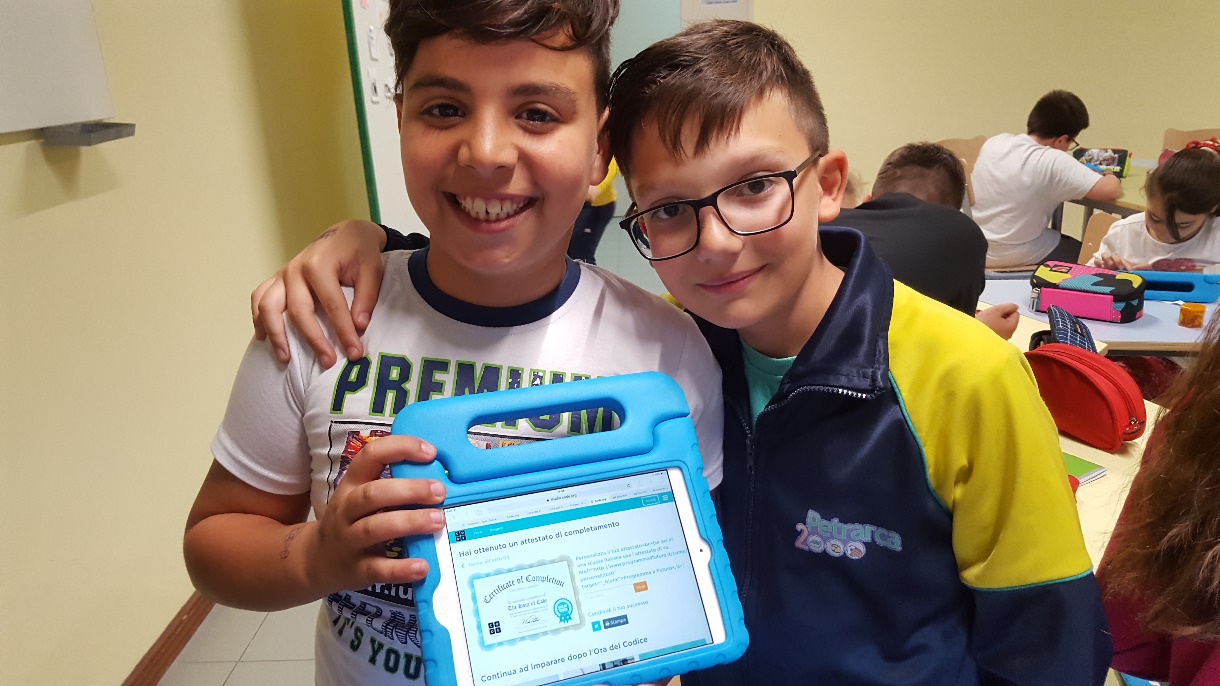 I B  in ALL classES
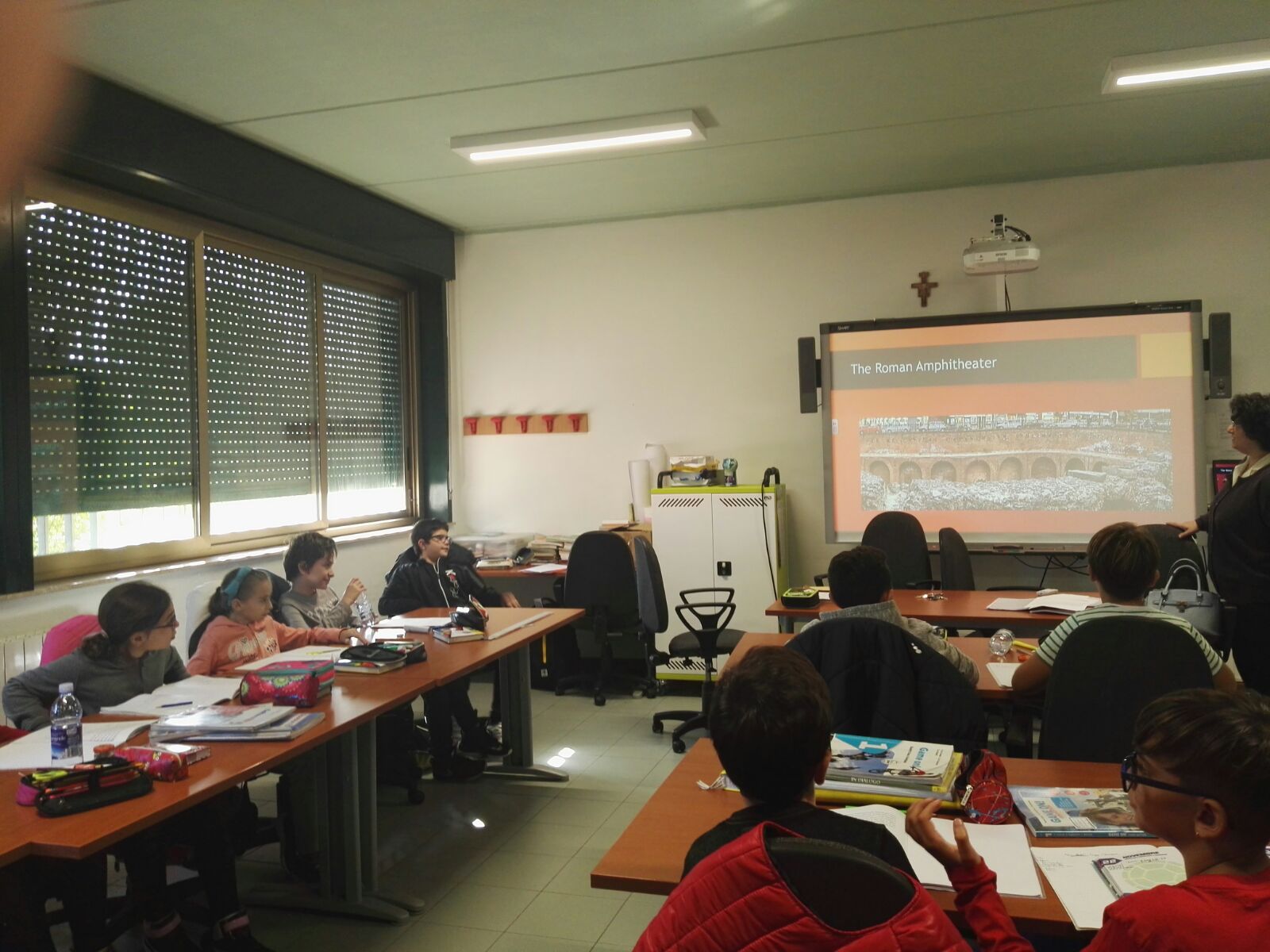 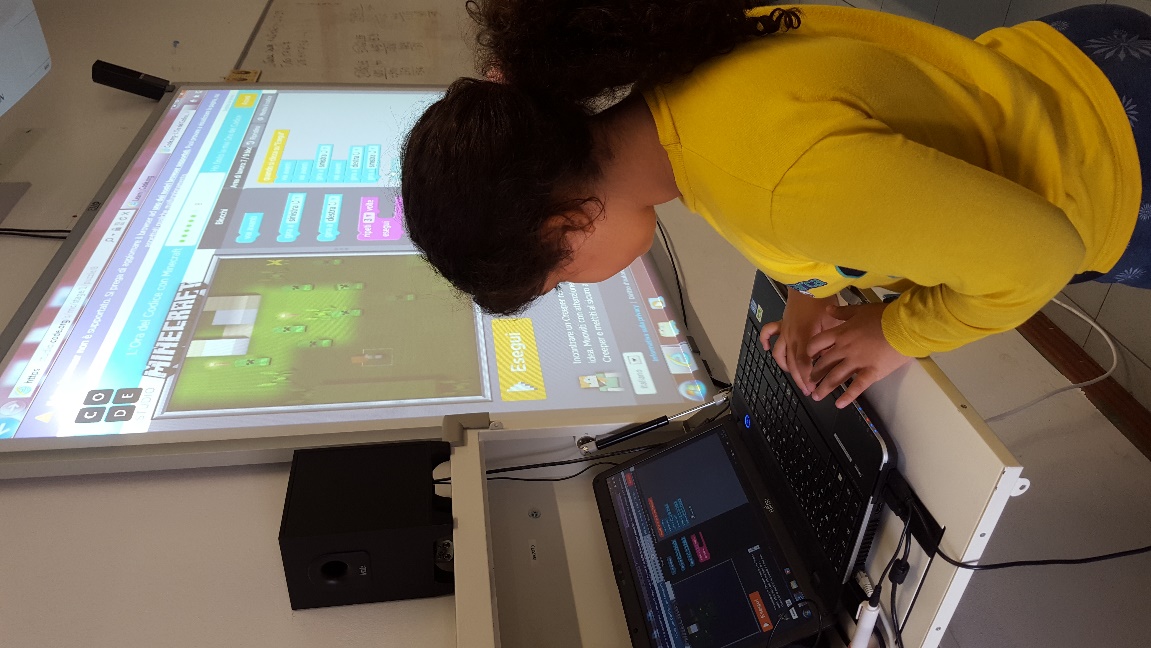 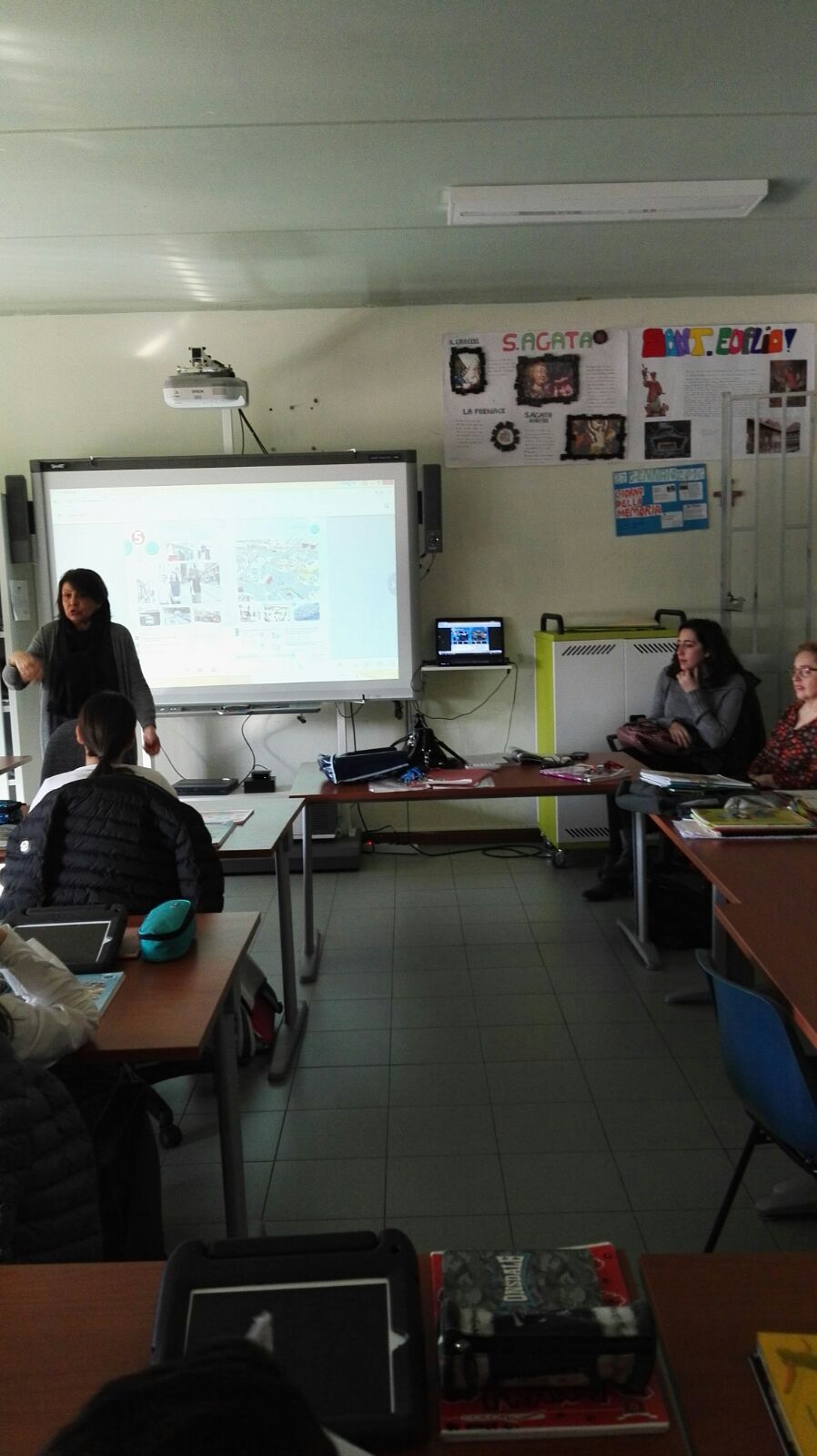 ClassES 2.0
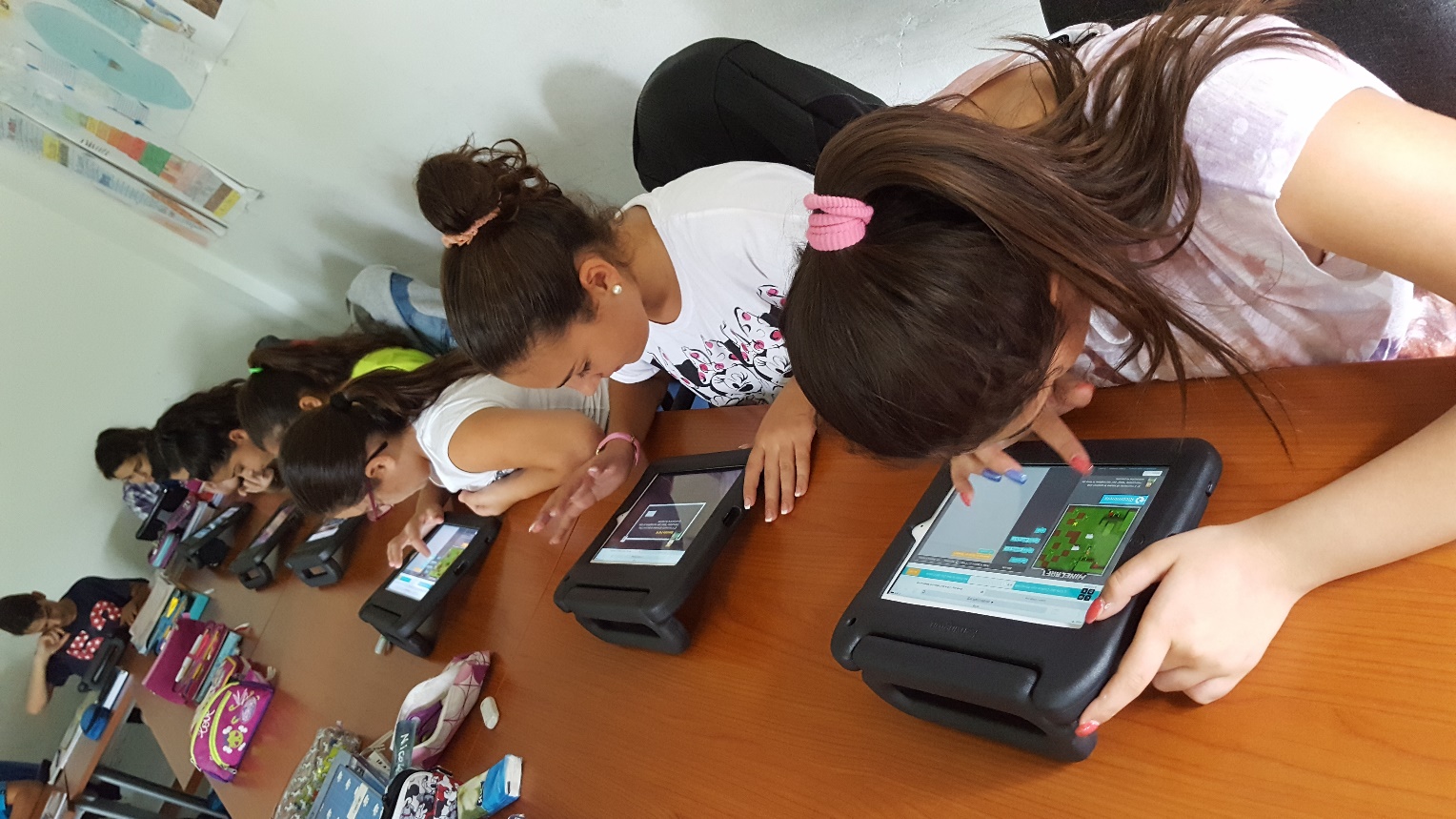 ClassES 2.0
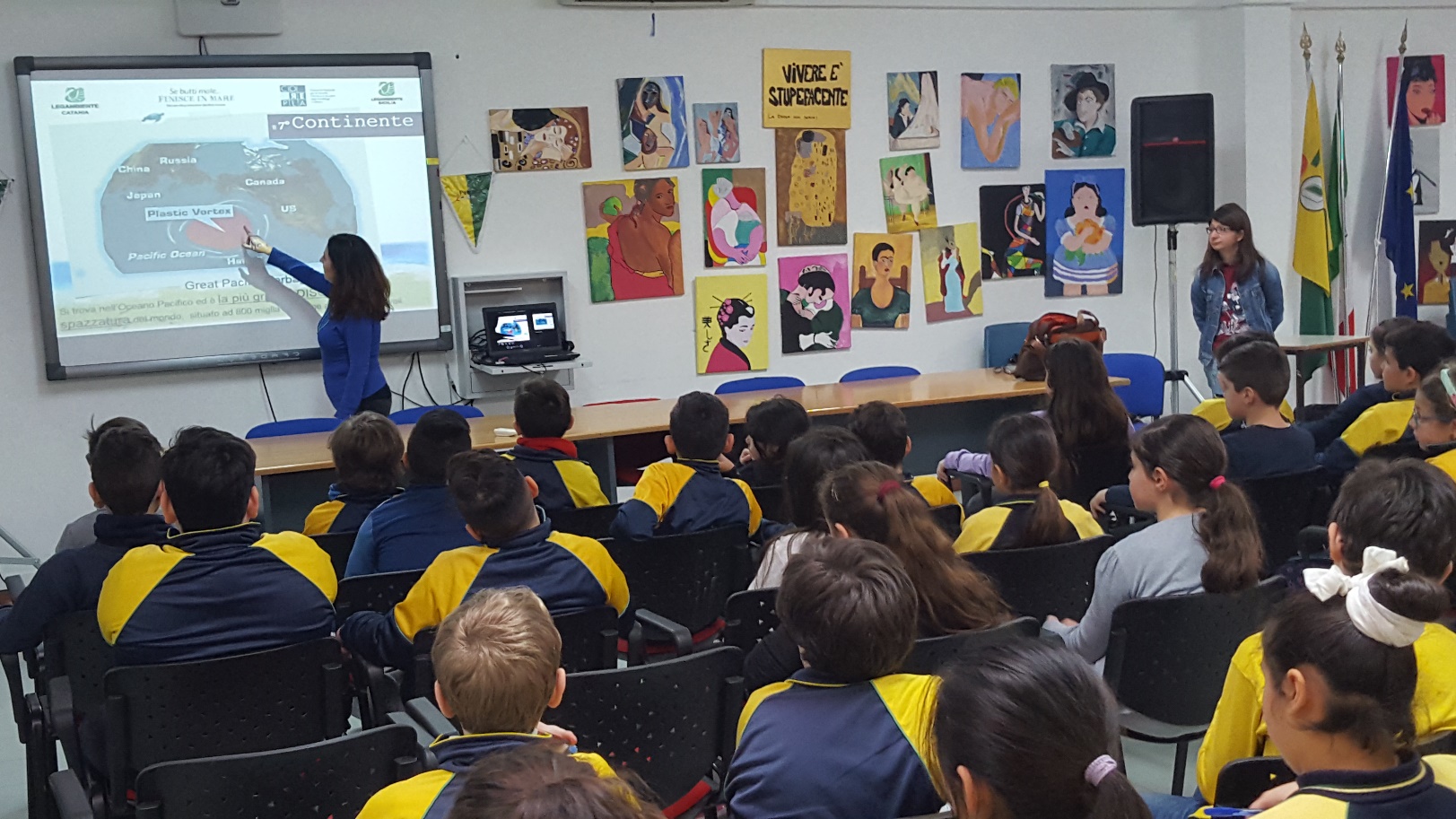 GATHERED ClassES
NET robotic PROJECT
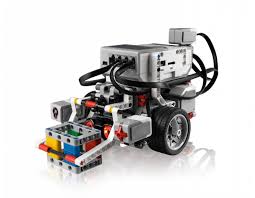 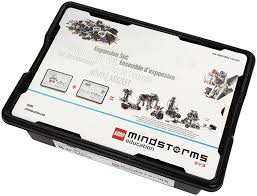 Robotic USING lego MINDstorms